Проект
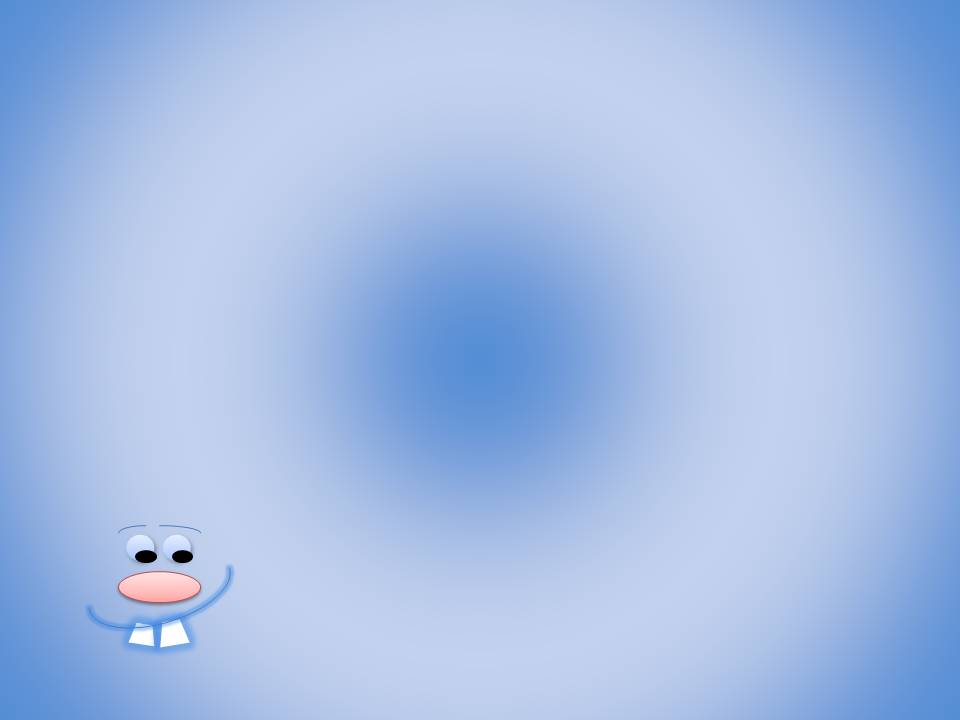 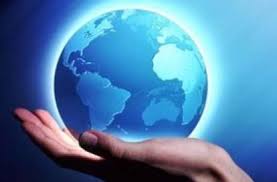 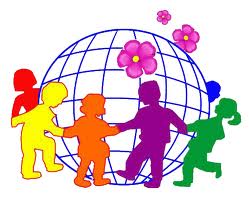 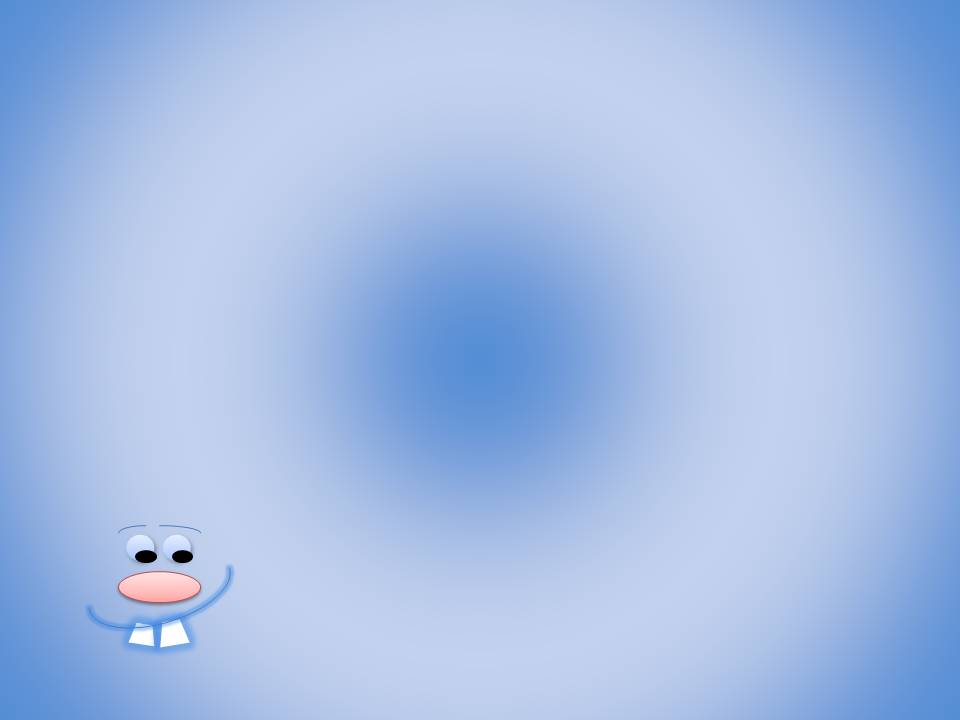 Тип проекта: 
 исследовательско-творческий
Вид проекта: 
     долгосрочный, групповой
Возраст детей: 6-7 лет
Участники проекта:   
    учитель-логопед,
    воспитатели,    
    воспитанники, 
    родители
Составили педагоги: 
Зубрицкая Виктория Петровна
Румянцева Галина Алексеевна
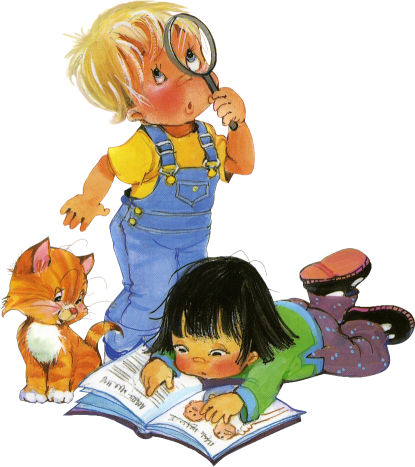 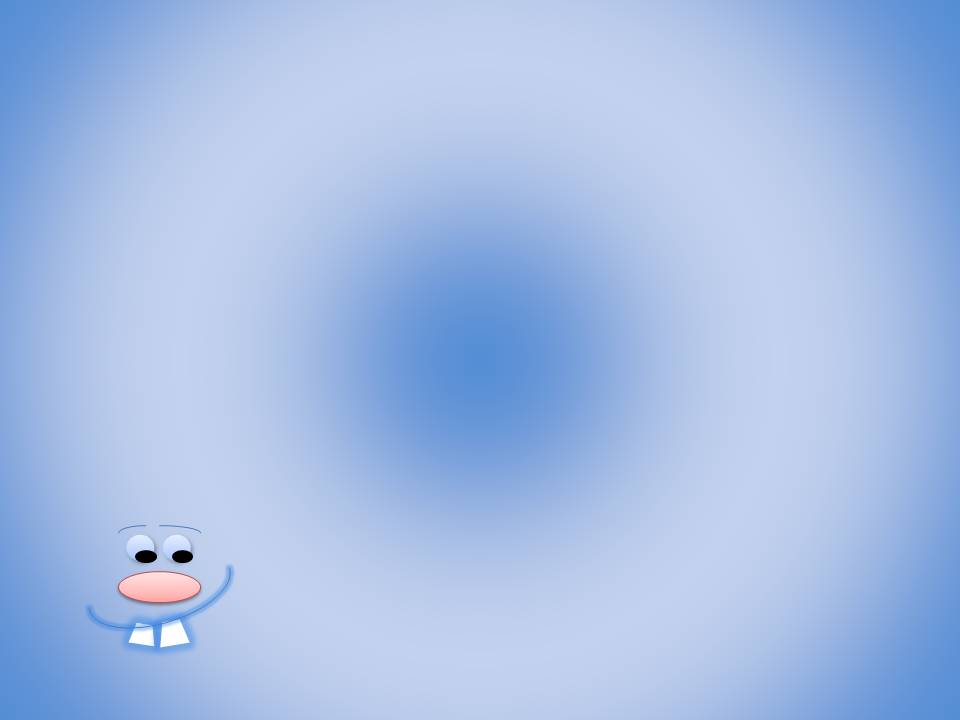 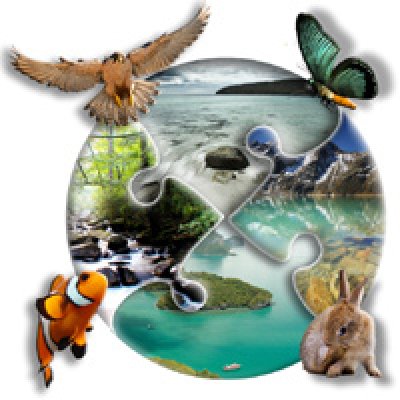 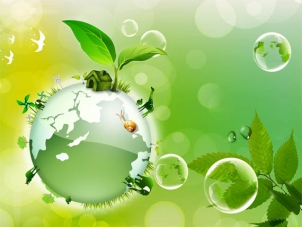 На сегодняшний день экологическая грамотность, бережное отношение к природе стали залогом выживания человека на нашей планете. Кроме того, экологическое образование детей – это огромный потенциал их всестороннего развития.
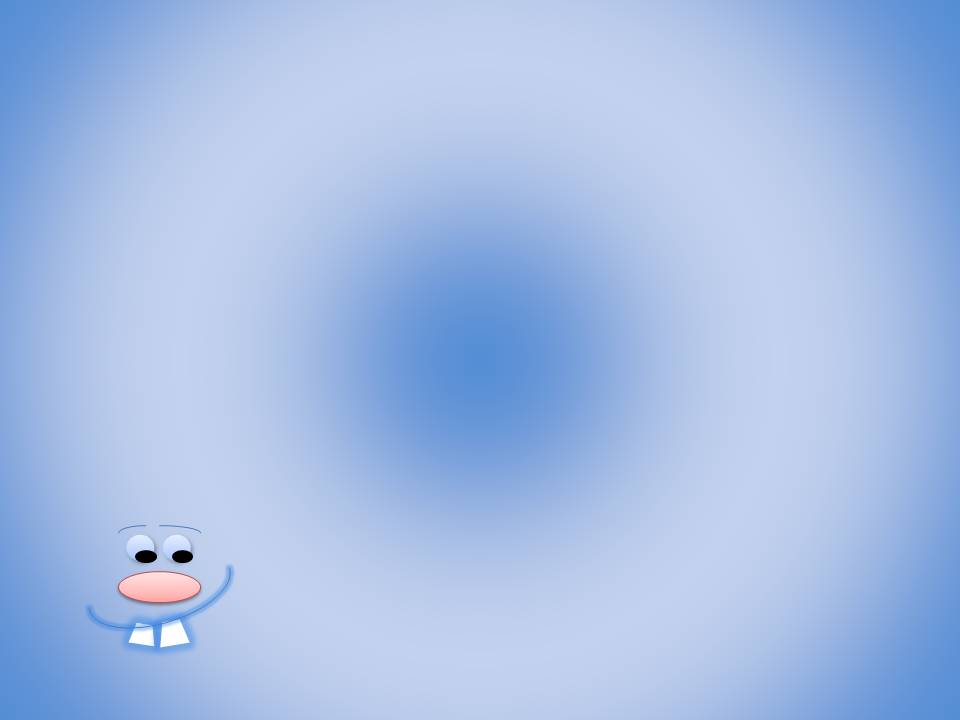 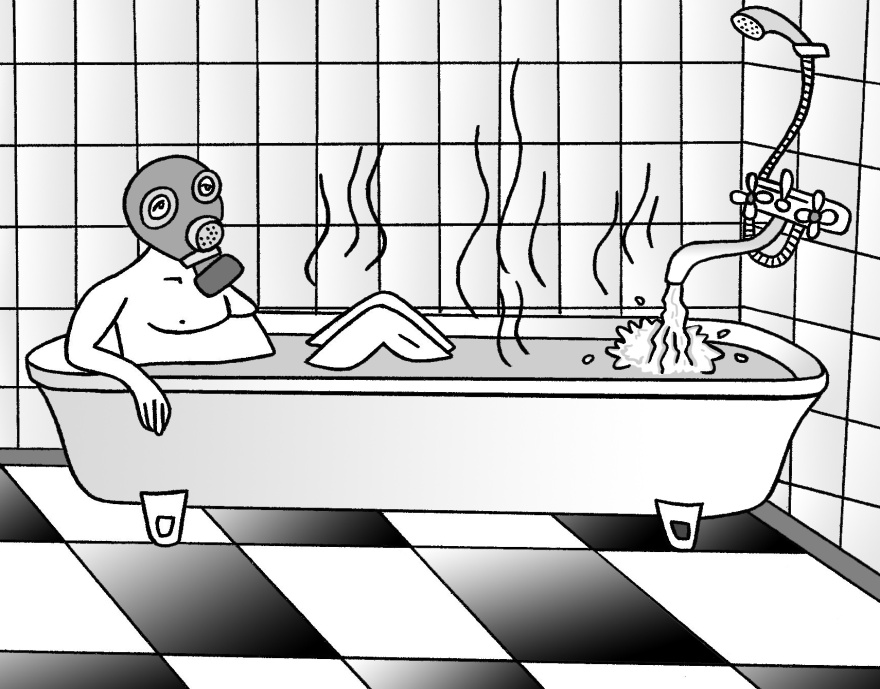 Идея проекта 
 
   Развитие познавательной активности детей. Выявление утечки чистой воды и практических дел, направленных на сбережение запасов чистой воды. Передача социального опыта в сфере влиянии воды на все живое
Проблема 
 Отсутствие у детей представлений о значении воды в жизни человека, об основных источниках загрязнения воды, его последствиях, мероприятиях по предотвращению загрязнения воды.
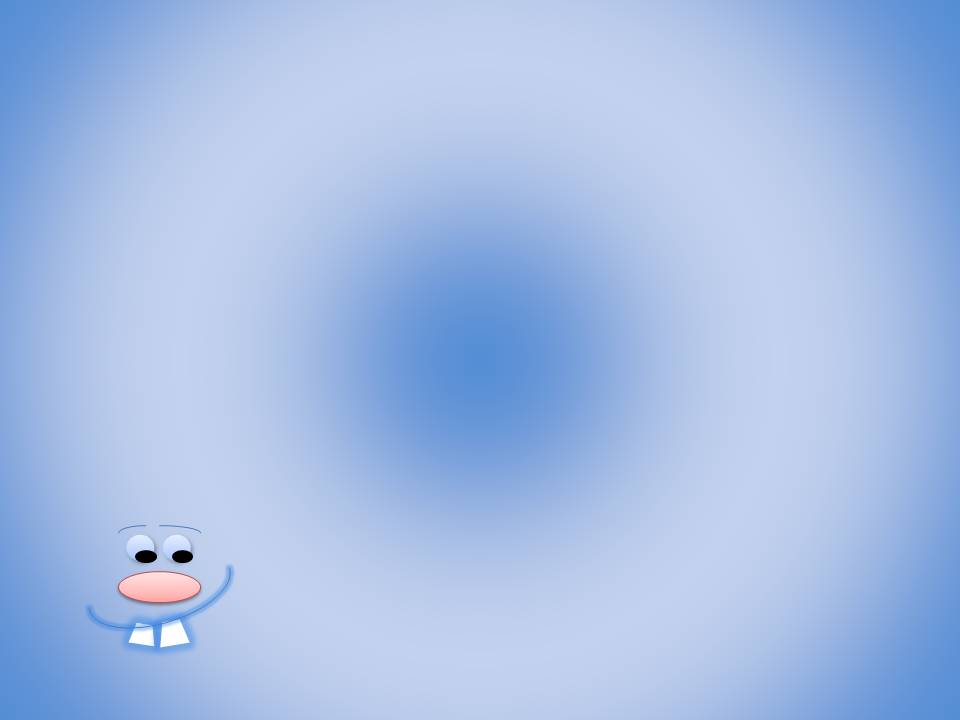 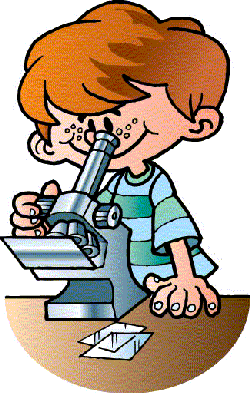 Цель: Формировать у детей осознанного, бережного отношения к воде, как к важному природному ресурсу, то есть воспитание экологического сознания.
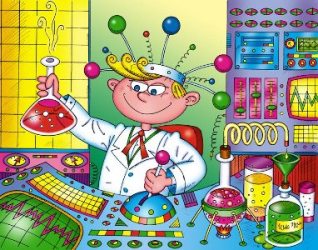 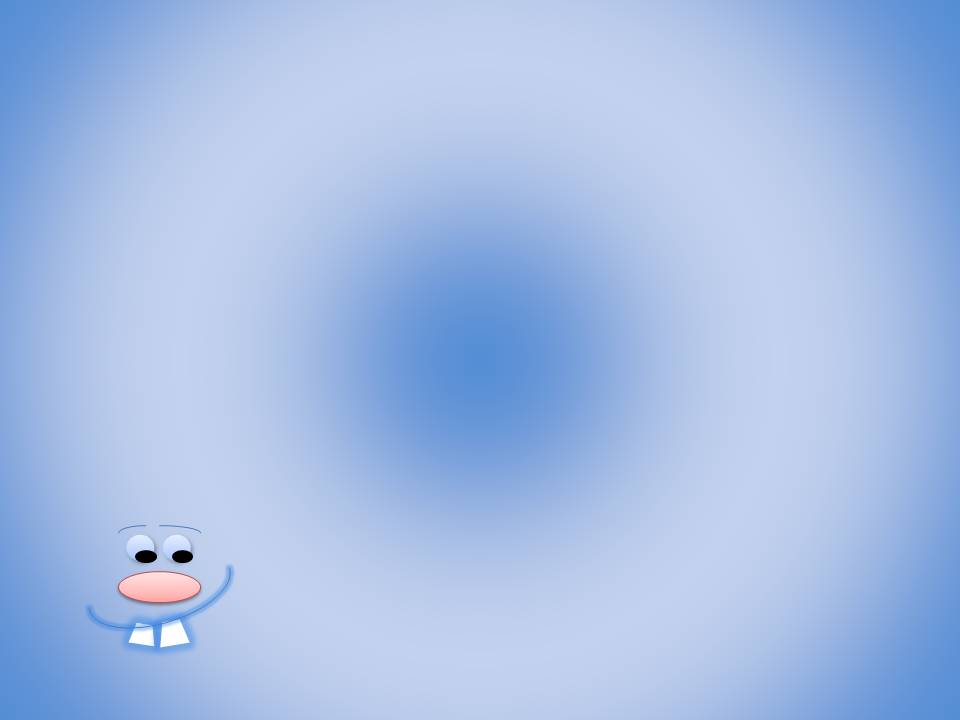 Задачи
«Здоровье» 
    Расширять и углублять знания и представления ребёнка о роли воды в жизни человека и её влияние на здоровье.
«Социализация»
     Развивать инициативу, организаторские способности.
«Безопасность»
      Формировать представлений  об опасных для человека и  мира
      окружающей  природы ситуациях  и способах поведения в них.
«Познание»
      Систематизировать и расширять представления детей о свойствах
      воды
«Коммуникация»
       Развивать все компоненты устной речи детей.
       Обогащать словарный запаса.
«Чтение художественной литературы»
         Продолжать развивать интерес детей к познавательной литературе.
«Художественное творчество»
          Совершенствовать умение изображать предметы по памяти и с  
          натуры.
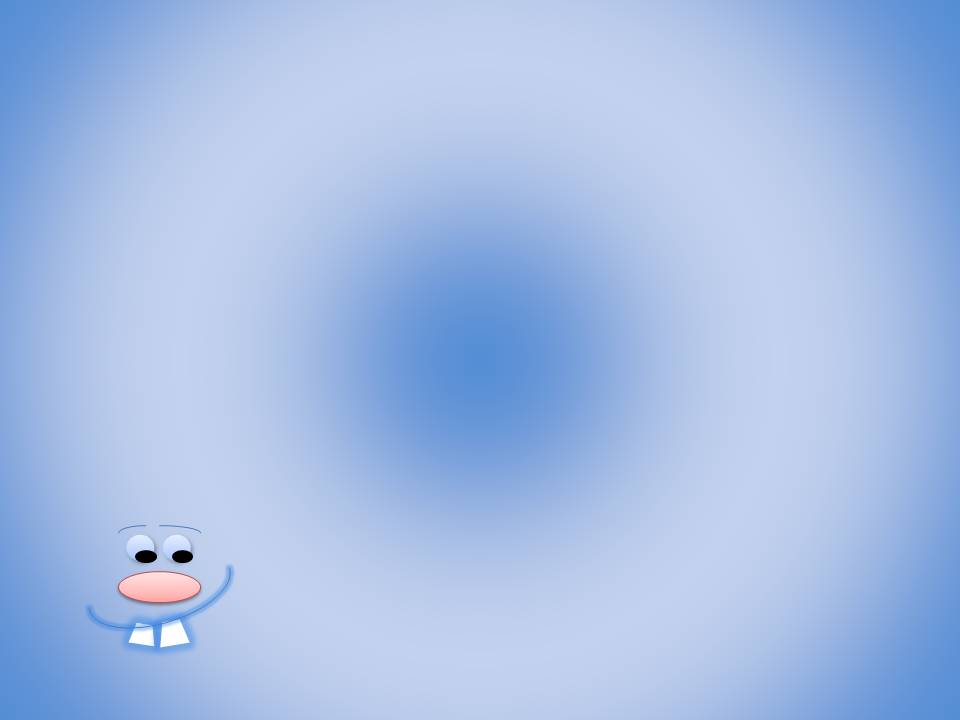 Содержание работы
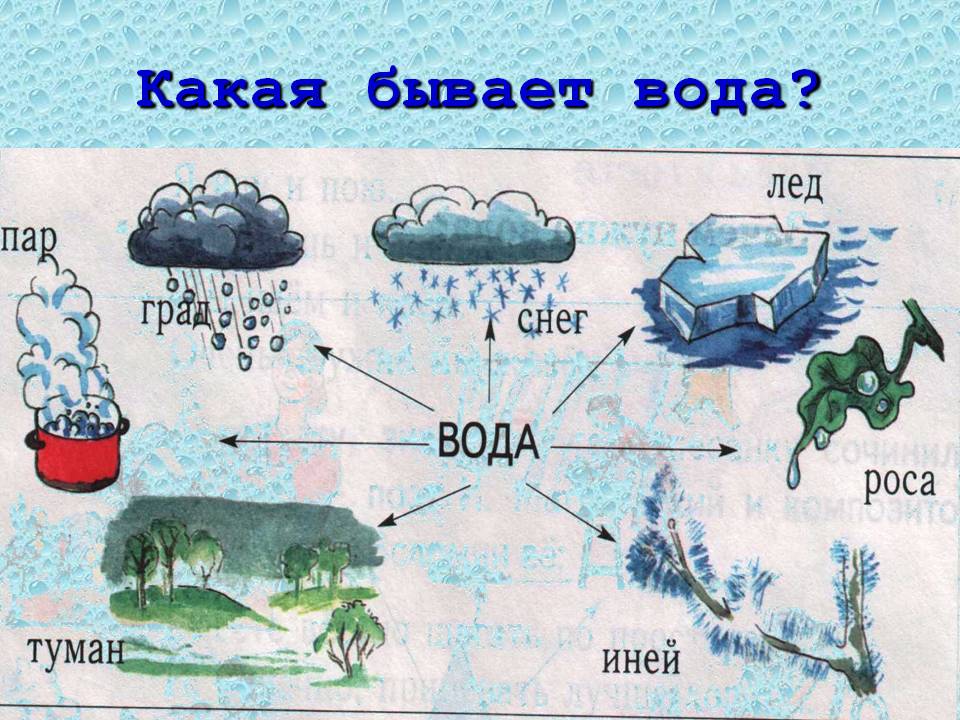 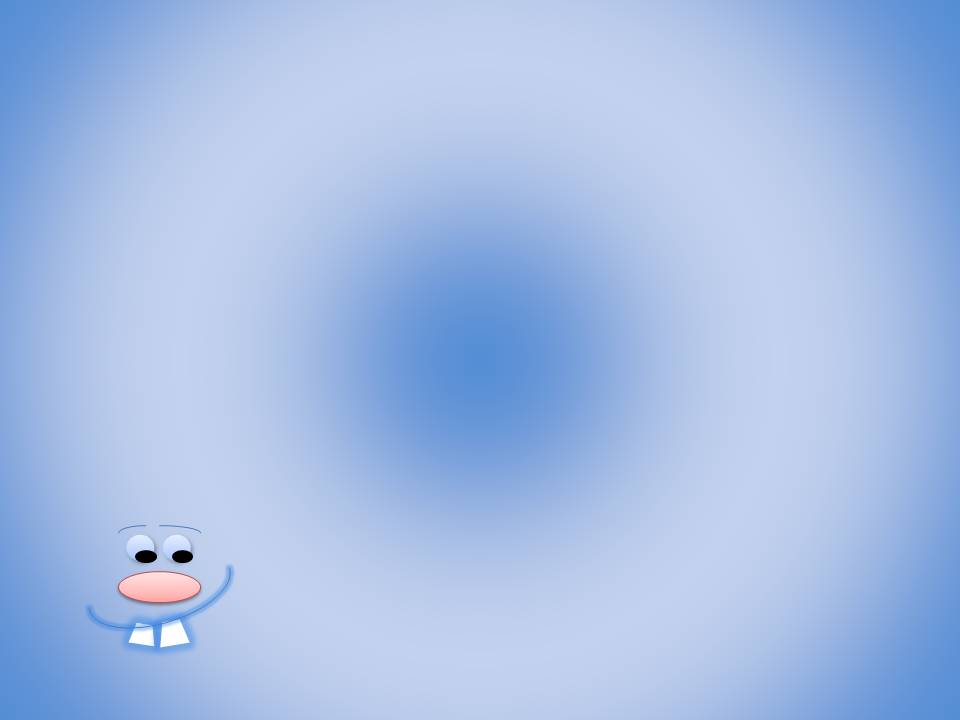 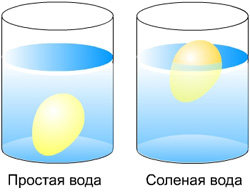 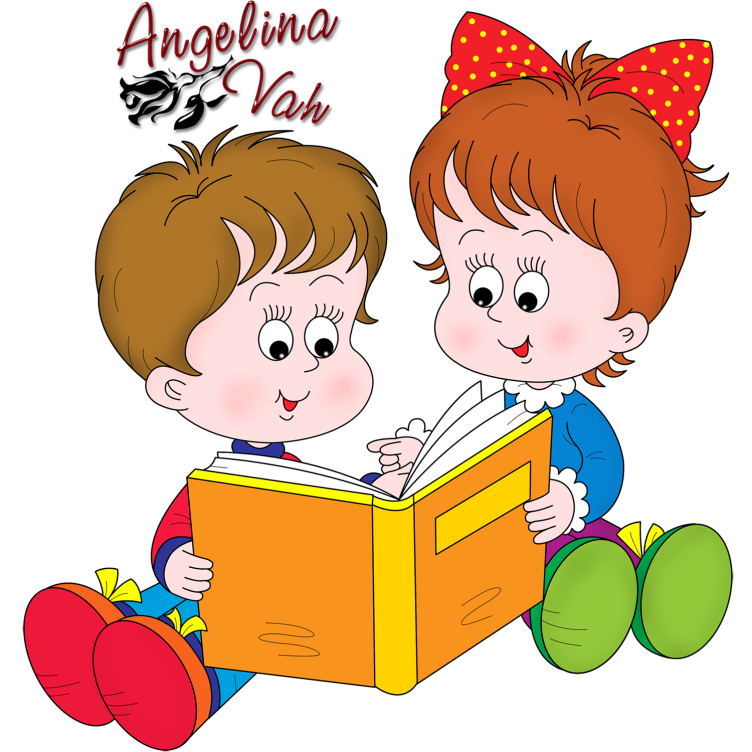 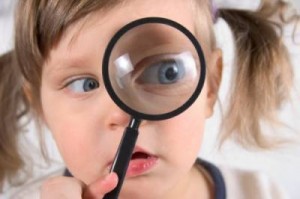 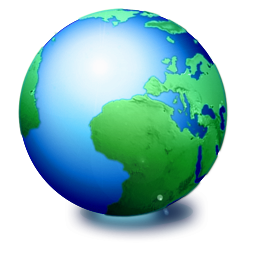 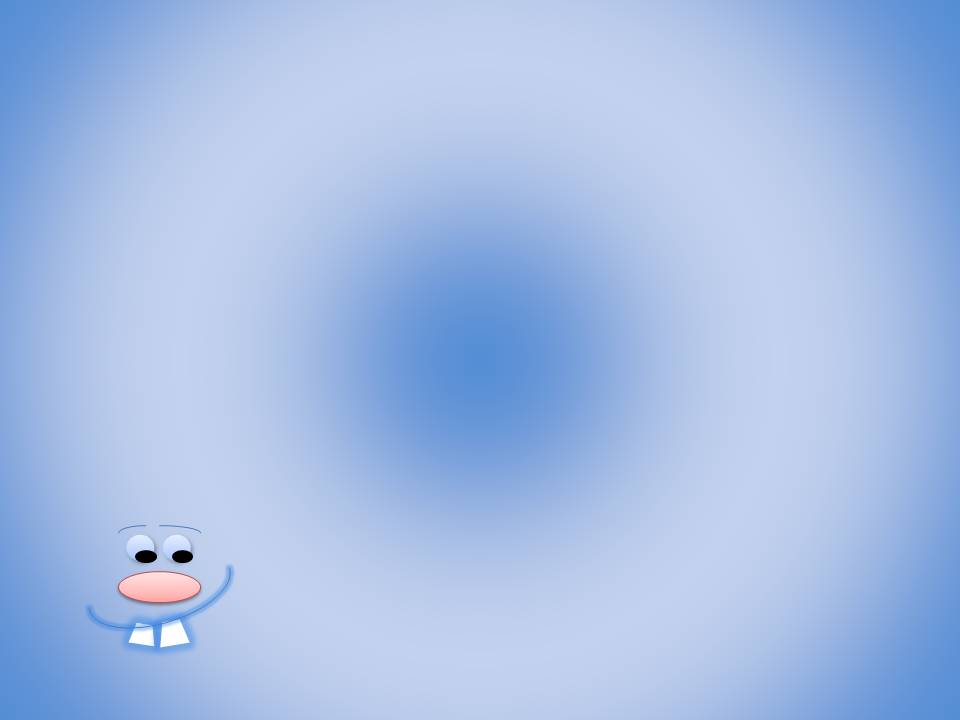 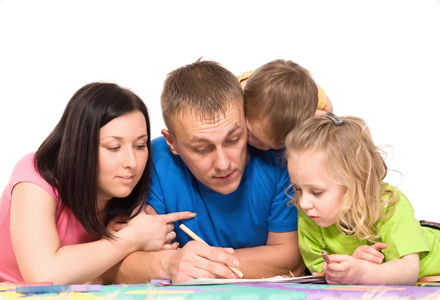 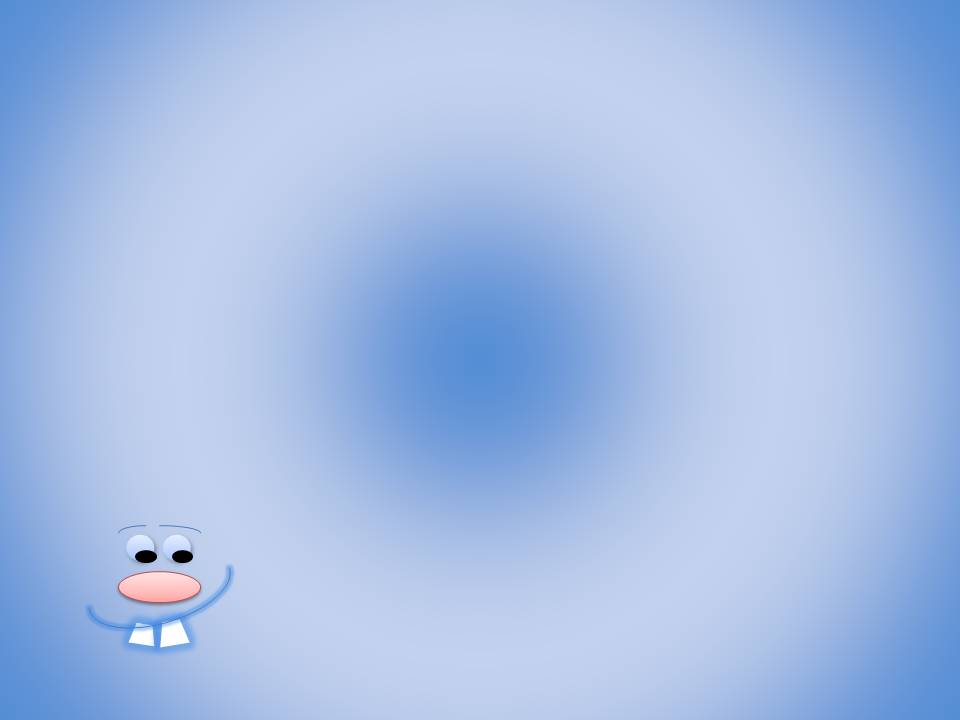 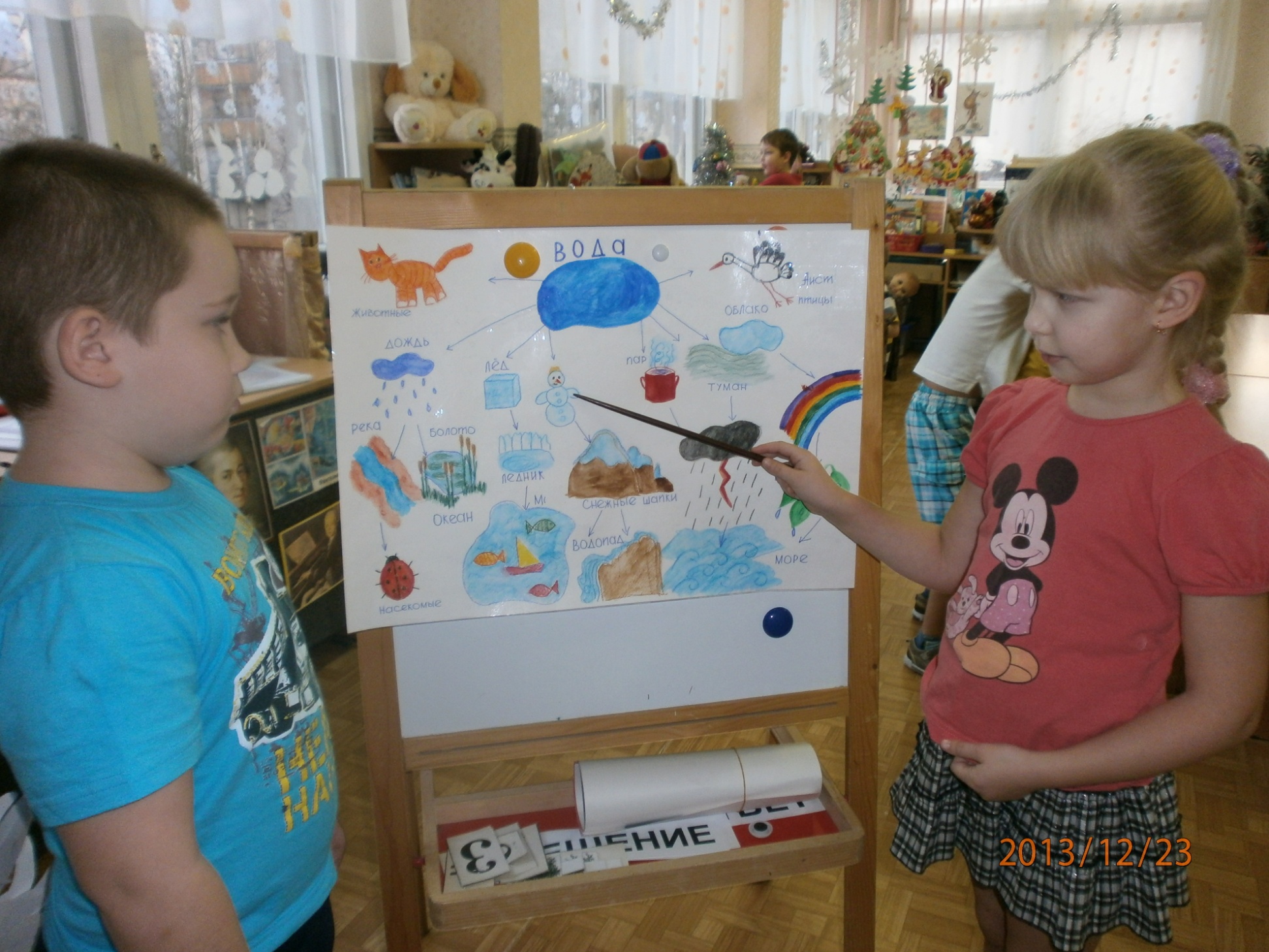 Составление кластера на последнем этапе
Подготовка к проекту, сбор материала, просмотр документальных мультфильмов, игры по развитию речи, грамота, чтение энциклопедической литературы, ознакомление с познавательными презентациями, подтолкнуло нас к созданию  кластера .
Рефлексия
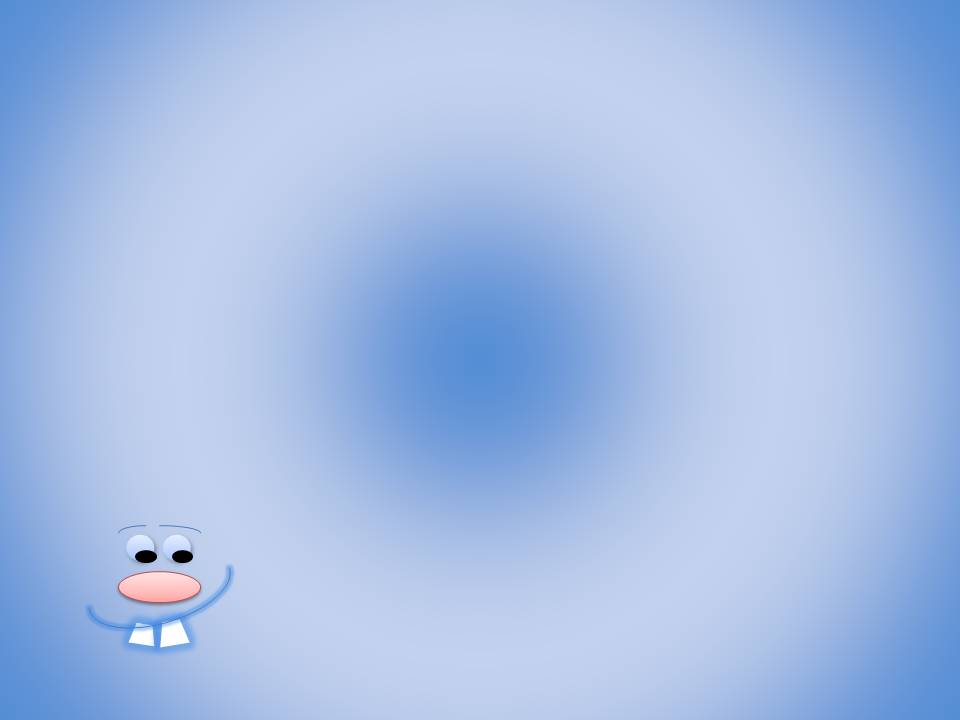 На последнем этапе нашей работы мы провели самооценку и самоанализ проделанных мероприятий, отметили наиболее интересные коллажи и выступления в их защиту. Вспомнили о том, что узнали нового и что ещё хотелось бы узнать. Дети были заинтересованы в проделанной работе и заинтересовали этим своих близких.
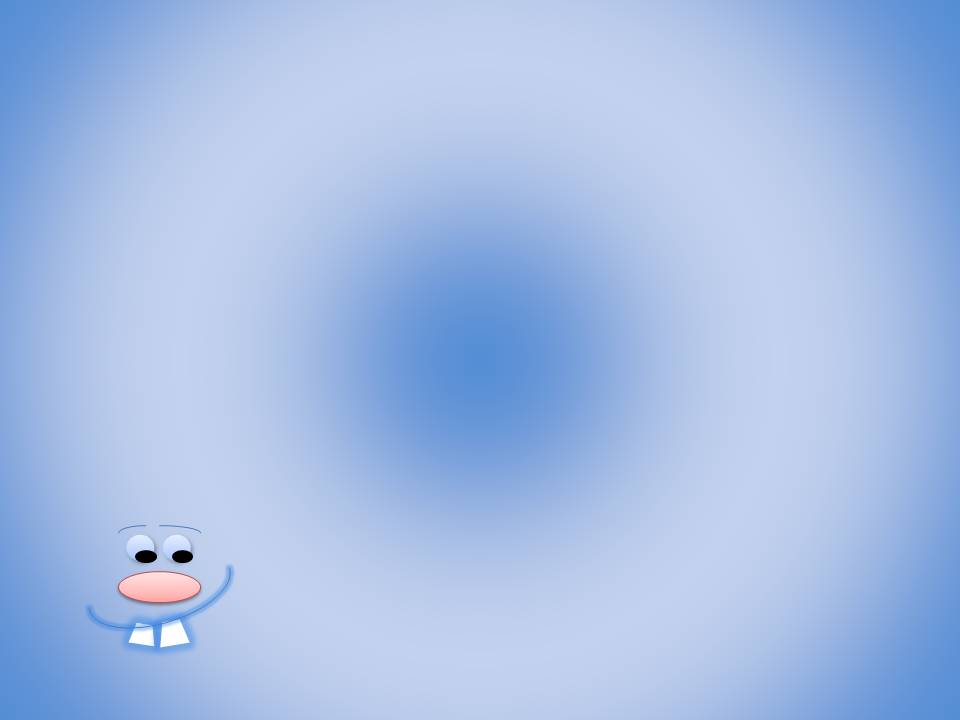 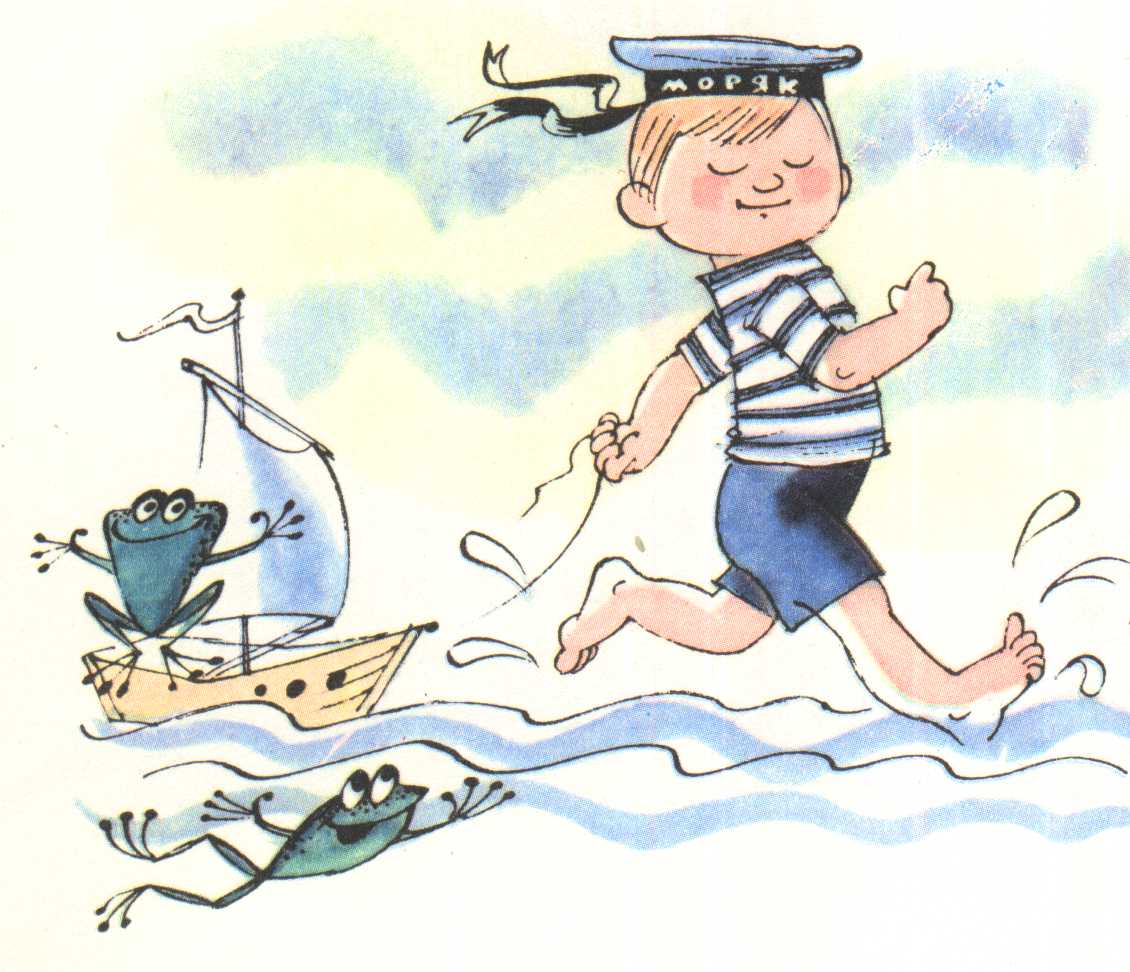 Спасибо за внимание!